Uso del sistema
División de Gestión y Desarrollo de las Personas
JULIO DE 2014
Uso del sistema
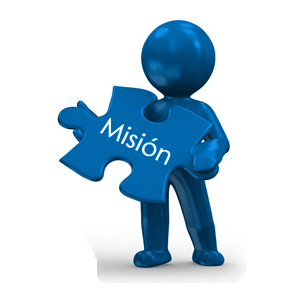 Misión

Fortalecer el uso del  sistema
Mostrar evolución a través del tiempo

Visión

Estudios preventivos
Reforzar el conocimiento de la red
Planes de trabajos
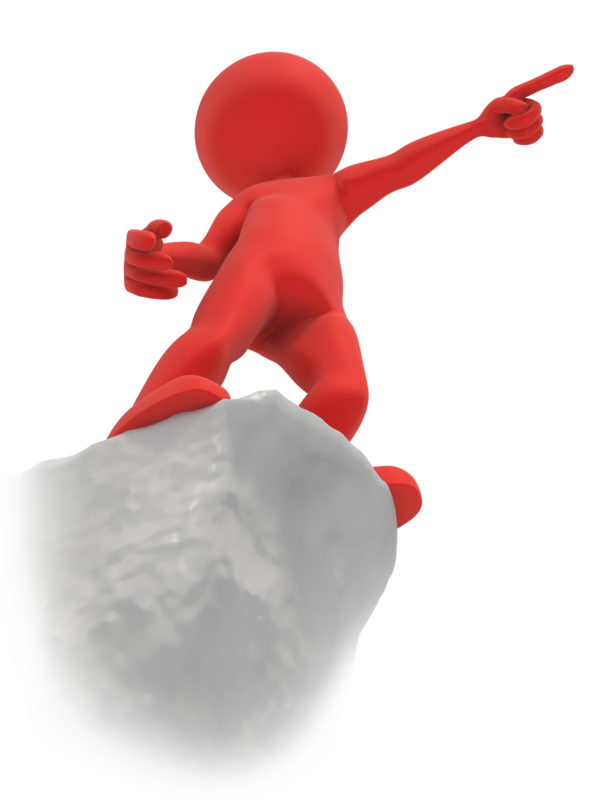 Visión
¿Como se ha creado el estudio?
Para la creación se ingresan los valores por función y mes a mes, luego en total anual se suman el total de uso por el año en estudio, luego se determina el requerimiento mínimo anual, con eso se verifica si la función cumple el mínimo si o no (1 o 0), sumando todos los que si han cumplido y sacando el porcentaje de lo cumplido
Comparativo entre los años de estudio   (2012-2014)
Para los años estudiados, se puede ver que gran parte de los organismos no pasan del 50% de uso completo del SIRH
Promedio del uso de sirh histórico
El uso del sistema promediado por todo el periodo de estudio, nos indica que la menos parte de los organismos sobrepasa el 45%
Promedio de uso del sistema por módulos entre el periodo enero 2012 a junio 2014
Los módulos menos utilizados en la actualidad es retiro voluntario y bono 19664 los cuales no sobrepasan el 15% total de uso.
Plan de trabajo
Realizar planes de mejoras al conocimiento de la red
Fomentar planes de apoyos en terreno con los módulos débiles en conocimiento
Fomentar propios estudios por cada organismos
Creación de indicadores de uso del sistema en Qlikview con el fin de ver periódicamente la evolución
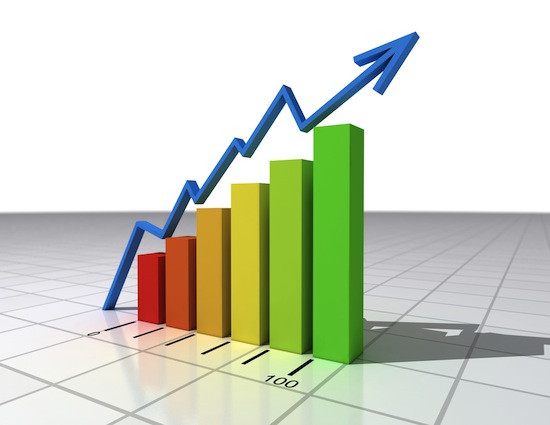 Gracias.